World War I:           Underlying causes
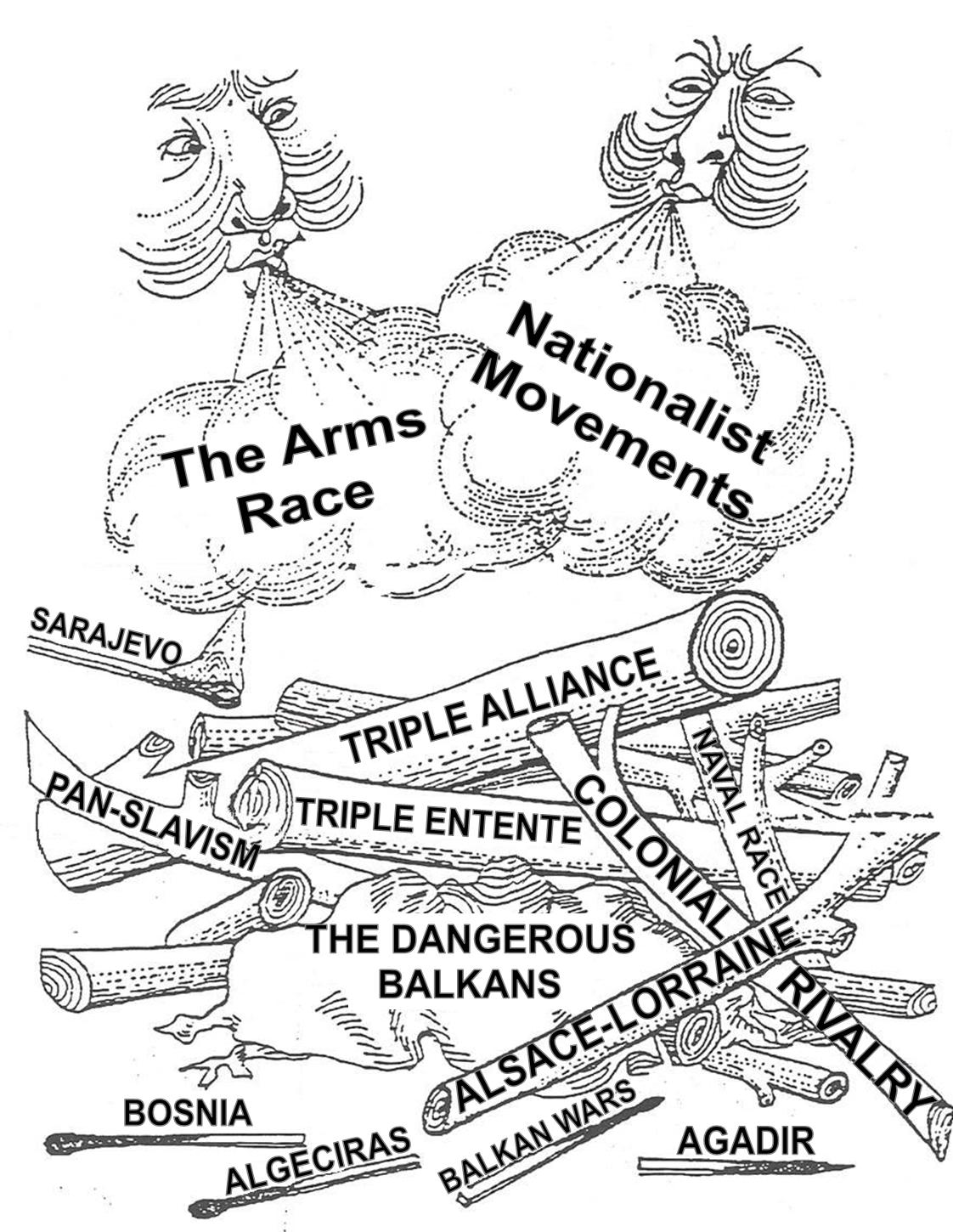 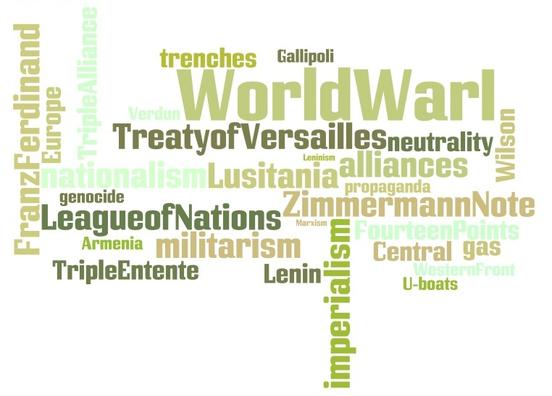 A Local Conflict Goes Global
The Cousins WarWilhelm II   George V    Nicholas II
Great Britain
Russia
Germany
Underlying CausesM.A.N.I.A.
Militarism
Alliances
Nationalism
Imperialism
Anarchy
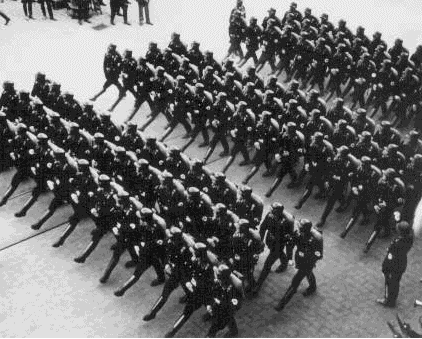 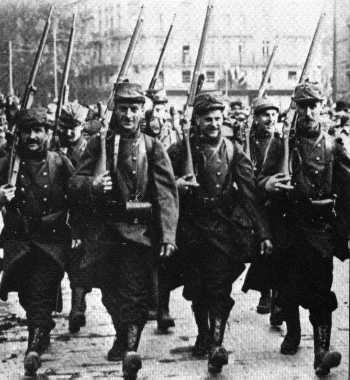 Militarism
Militarism
Militarism: 
The policy of glorifying military power and keeping an army prepared for war
Includes the development of new weapons and large reserve armies
Militarism
Results in the rise of a dangerous European                                                           arms                                                            race
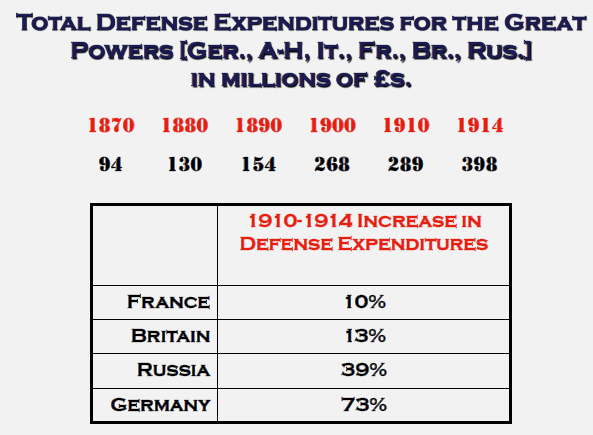 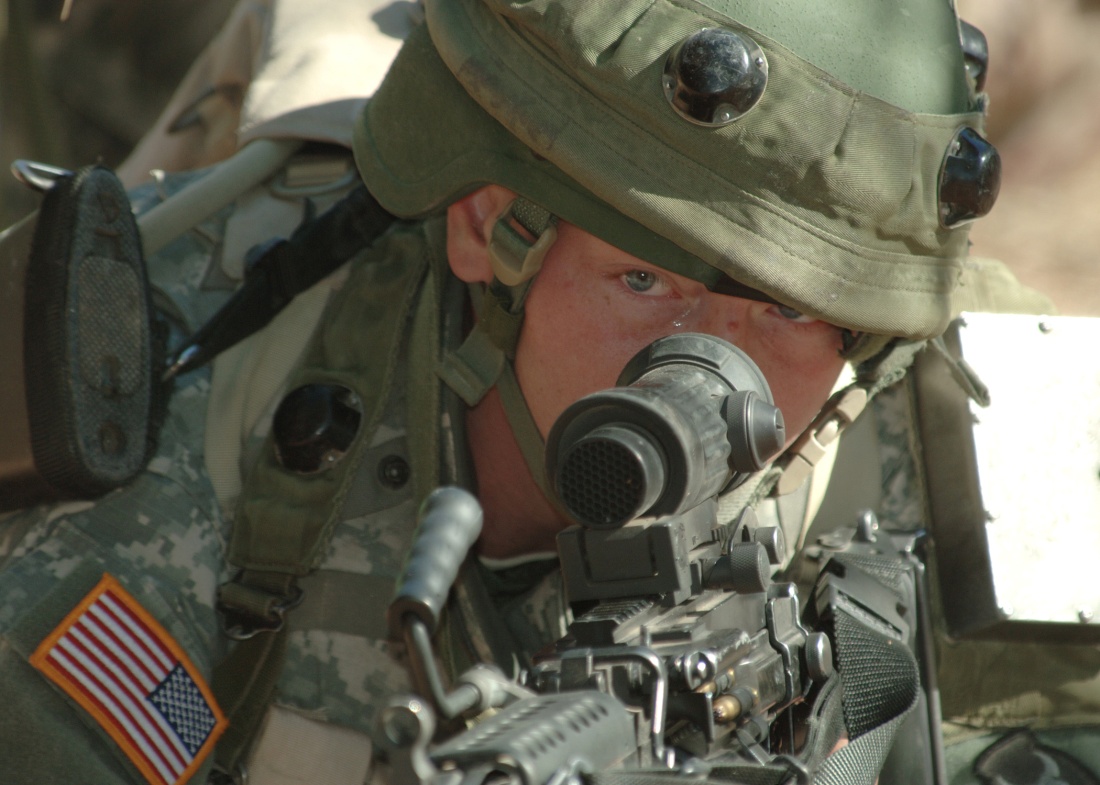 Militarism
Mobilization: 
The                                                organization                                              of resources for combat 
Generally triggers other nations to do the same
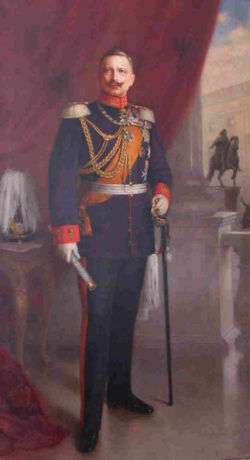 Militarism
Example:
During the early 1900s                        Kaiser Wilhelm II                           expanded the German Navy
Wanted Germany to be equal to Great Britain in terms of naval strength
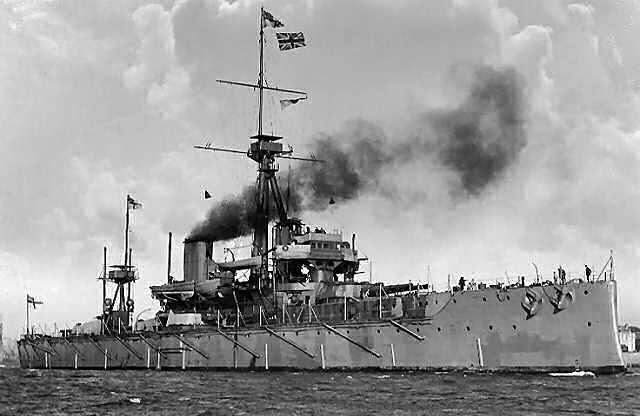 Militarism
Great Britain felt threatened as a result of Germany’s naval buildup
Solution?
Expanded the British Navy
Developed a new battleship; The Dreadnought
Alliances
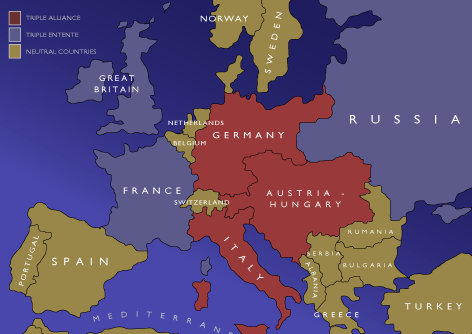 AlliancesDefense Agreement Among Nations
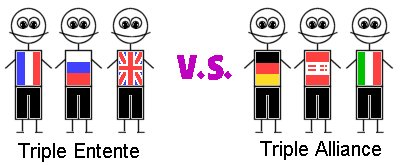 Alliances
Triple Alliance (1882): 
Germany, Austria-Hungary, Italy* (Central Powers)
Allied in an attempt to isolate France
Triple Entente (1907)
France, Great Britain, Russia (Allied Powers)
*after the war starts, Italy switches sides & joins the Allied Powers
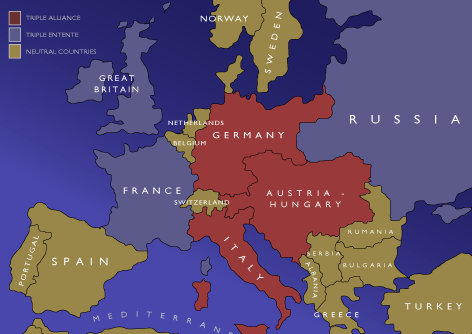 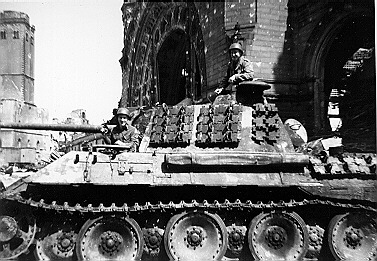 Nationalism
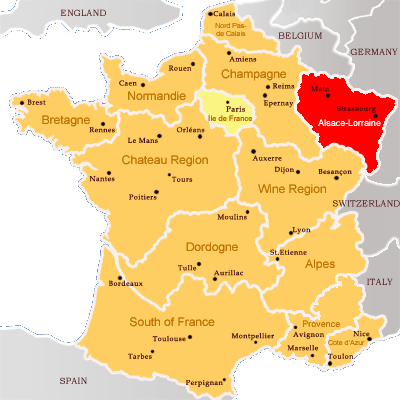 Nationalism
French                                   Nationalism: 
French                                       nationalists sought                         revenge against Germany after their loss of Alsace-Lorraine in the Franco-Prussian War (1870)
[Speaker Notes: Alsace-Lorraine – French territory lost after the Franco-Prussian  War of 1870]
Nationalism
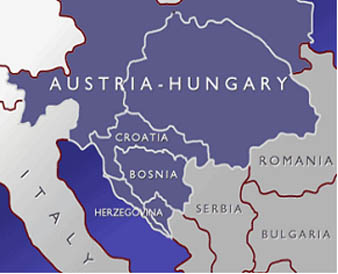 Slavic Nationalism: 
A large-scale movement to unify all Slavic people under one empire
The Serbs wanted to lead Slavic unification; supported by Russia
Nationalism
German Nationalism: 
Germany wanted to prove its strength in                                 comparison to                                            the other great                                   powers of Europe
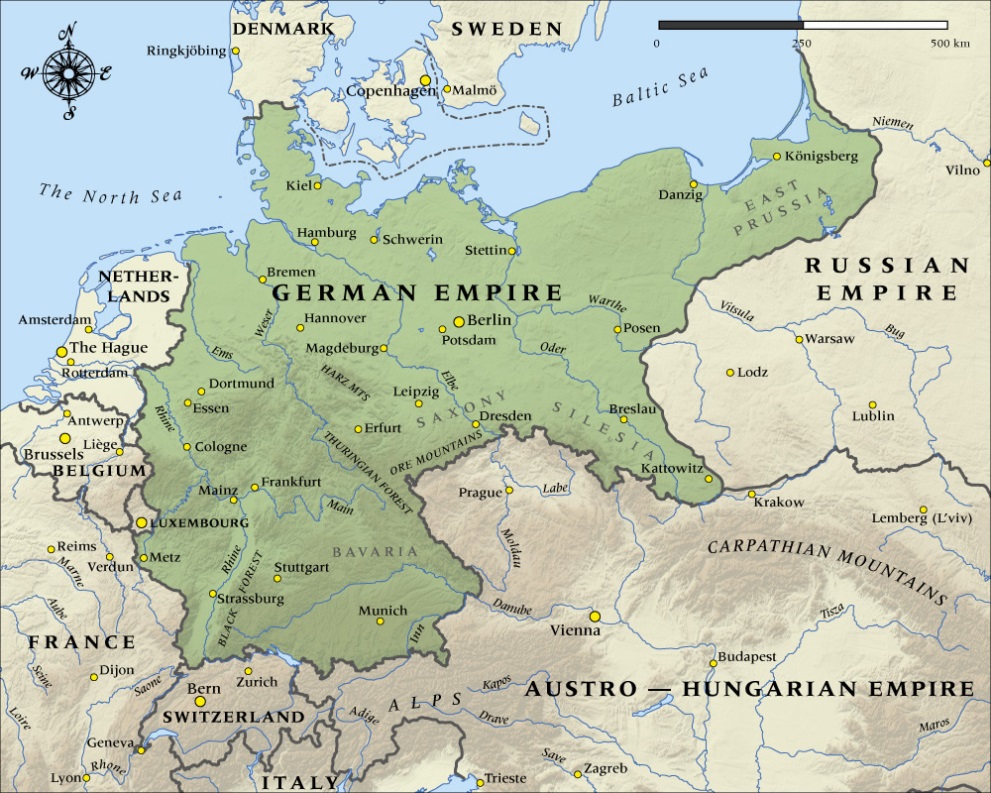 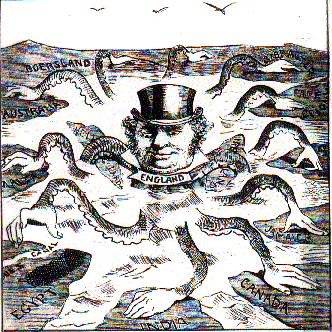 Imperialism
Imperialism
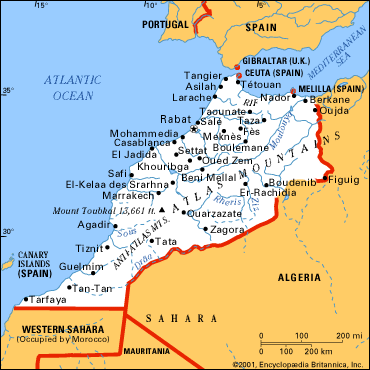 As European countries                                continued to compete                                        for overseas empires, their sense of rivalry & mistrust of one another deepened
Germany & France came close to fighting a war over the control of Morocco
Imperialism
Germany wanted to create a Berlin to Baghdad Railway
Caused resentment in Britain 
Feared interference with India & reduced traffic thru the Suez Canal
Anarchy
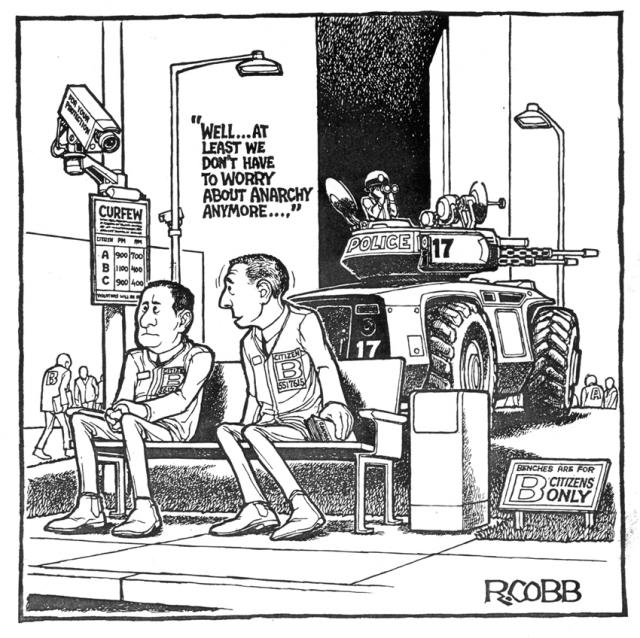 Anarchy
At this time the nations of Europe began to pursue policies without consulting their neighbors
Problem? 
If a crisis arose there was no international organization to monitor it…